Älgjakten VGV 2017-2018
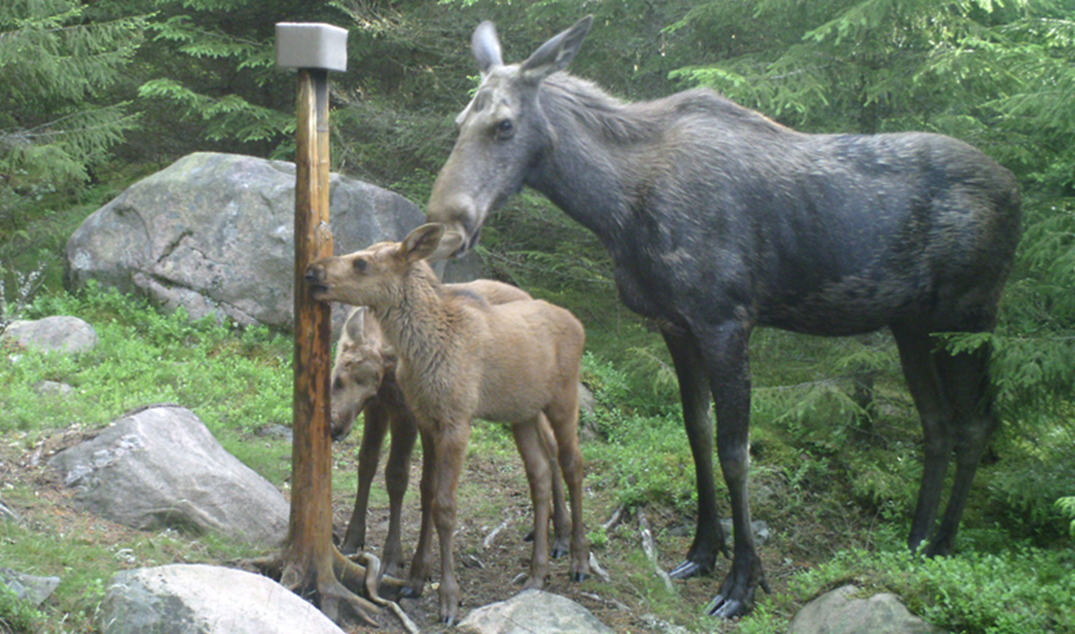 Avskjutning 2017-2018Västra Götaland
Avskjutning VGV
Dalsland fälls mest älg per 1000 ha 	3,9 – 3,6
Bohuslän				3,1 – 2,7
Öster Göta älv			2,3
ÄFO 1
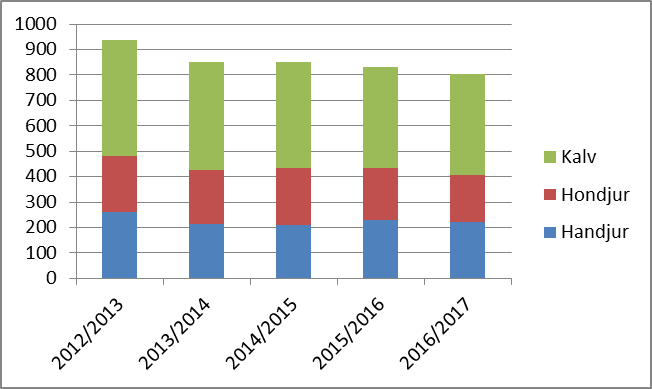 ÄFO 2
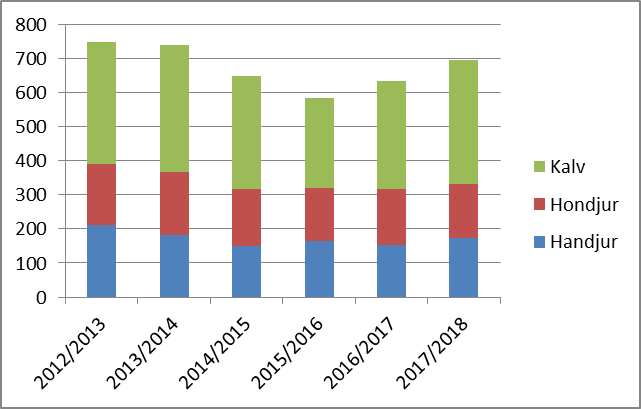 ÄFO 3
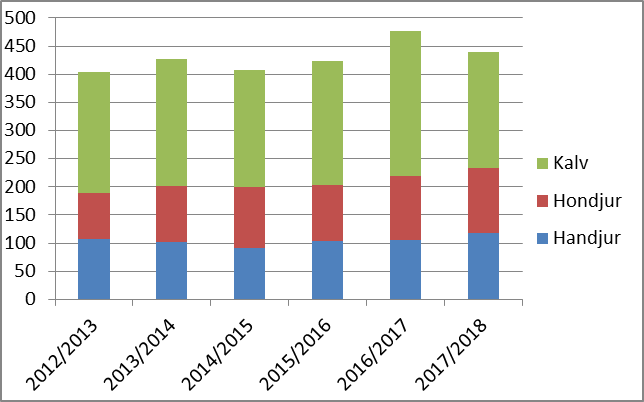 ÄFO 4
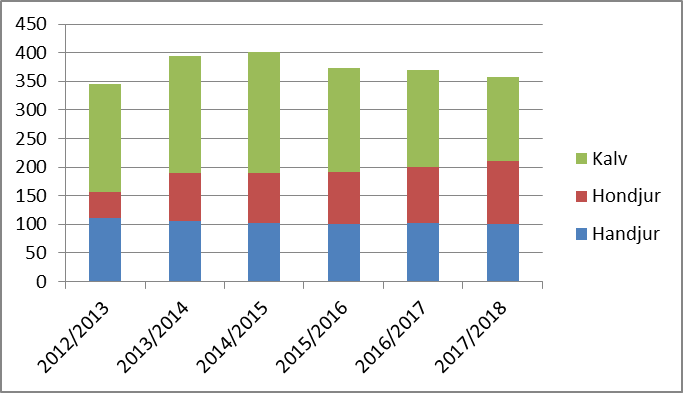 ÄFO 5
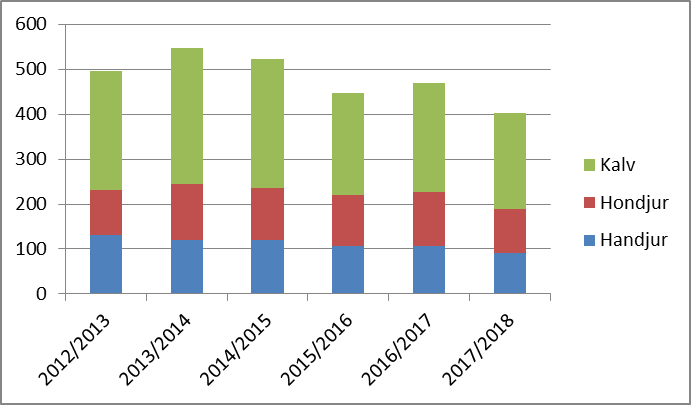 Slaktvikter kalv ÄFO 2 o ÄFO 4
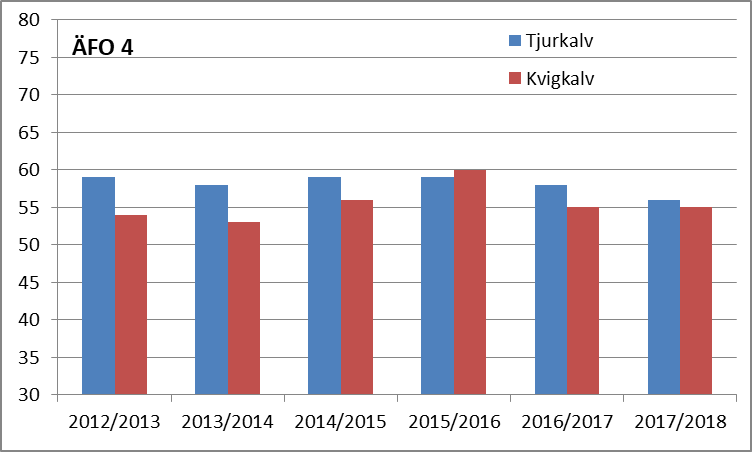 Slaktvikter Kalv  ÄFO 8
ÄFO 1
ÄFO 2
ÄFO 3
ÄFO 4
ÄFO 5